Подготовка к ЕГЭТема: Культура Руси X – начала XIII в.
Ипатенко Елена Валерьевна
учитель истории
МБОУ «СОШ № 8» г. Кемерово
Живопись
Иконопись – церковная живопись, изображение Бога или святых

Фреска – роспись водяными красками по сырой штукатурке

Мозаика – изображение, выполненное из цветных камней, керамических плиток, цветного непрозрачного стекла

Миниатюра – изображение небольшого размера, используемое для оформления рукописной книги
Ипатенко Е.В.
Икона.  «Знамение» (Оранта)
Софийский собор, В. Новгород,
середина XII в.
Икона Владимирской Божьей матери (евангелист Лука, на Руси с начала XII в.)
Ипатенко Е.В.
Святой Георгий, Великий Новгород Юрьевский монастырь, первая половина XII в.
Успение Пресвятой Богородицы, XII в.
Ипатенко Е.В.
Боголюбская икона Божьей матери, 1155 г. Написана по велению Андрея Боголюбского в память о явлении ему Богородицы
Спас Нерукотворный, новгородская икона XII в.
Ипатенко Е.В.
«Ангел Златые Власы» (Архангел Гавриил), новгородская школа, вторая половина XII в.
«Ярославская Оранта», XII - XIII в., Спасо-Преображенский собор
Ипатенко Е.В.
Фреска. Софийский собор, Великий Новгород, начало XII в.
Ипатенко Е.В.
Мозаика. Софийский собор в Киеве
Ипатенко Е.В.
Миниатюра
Ипатенко Е.В.
Архитектура
Материалы
Схема крестово-купольного храма
Плинфа – тонкий обожженный кирпич (Киев, Чернигов, Смоленск)

Известняк – осадочная горная порода, содержащая известь (Новгород, Псков)

Белый камень – любой поддающийся обработке бело-желтый камень с неблестящей  поверхностью (Владимир, Галич)
Ипатенко Е.В.
г. Киев, 989-996 гг., князь Владимир.Десятинная церковь, реконструкции
Ипатенко Е.В.
г. Киев. XI век, Ярослав Мудрый
Софийский собор, 1037 г., в память о разгроме печенегов на р. Альта.
Перестроен в XVII в.
1037 г.
Ипатенко Е.В.
г. Великий Новгород
Софийский собор. 1045-1050 гг.  - княжение Владимира Ярославича. На закладке присутствовал великий князь Ярослав Мудрый и великая княгиня Ирина
Церковь Спаса на Нередице. 1198 г.
Ипатенко Е.В.
г. Великий Новгород
Георгиевский собор Свято-Юрьева монастыря. XII в.
Церковь Параскевы Пятницы. Начало  XIII в.
Ипатенко Е.В.
г. Великий Новгород, Ярославо городище, XII в.
Никольский собор, 1113 г. – княжение Мстислава Великого (с последующими изменениями)
Церковь Иоанна на Опоках, 1127-1130, Всеволод Мстиславич
Ипатенко Е.В.
г. Владимир. Середина XII в., Андрей Боголюбский
Церковь Покрова на Нерли (1165 г.); память о победе над Волжской Болгарией и о сыне Изяславе
Золотые ворота (1158 г.)
Ипатенко Е.В.
г. Владимир
Дмитриевский собор 
(1194-1197 гг., Всеволод Большое гнездо; в честь великомученника Дмитрия Солунского)
Успенский собор (1158-1161 гг., Андрей Боголюбский; строителей прислал германский император Фридрих Барбаросса. В 1185 г. после пожара был перестроен)
Ипатенко Е.В.
Башня с переходом, фрагмент дворца Андрея Боголюбского, XII в. 
с. Боголюбово
Собор Рождества Богородицы, г. Суздаль, 1222-1225 гг.
Ипатенко Е.В.
Пятницкая церковь, Чернигов, конец XII – начало XIII в.
Спасо-Преображенский собор, Переяславль, 1152-1157
Ипатенко Е.В.
Церковь Архангела Михаила, г. Смоленск, 1180-1197 гг.
Свято-Преображенский храм, г. Полоцк, 1152-1157 гг.
Ипатенко Е.В.
Декоративно-прикладное искусство
Скань – узор из золотой или серебряной проволоки, которая напаивалась на металлическую основу
Зернь – узор из золотых или серебряных зерен, которые напаивались на металлическую основу
Чернь – заполнение гравированных штрихов черневым сплавом или серебряным узором
Эмаль – заполнение пространства между сканными перегородками цветной эмалью
Ипатенко Е.В.
Пример техники
Скань
Зернь
Ипатенко Е.В.
Пример техники
Чернь
Эмаль
Ипатенко Е.В.
Устное народное творчество
Обрядовые песнопения

Сказки

Поговорки, пословицы, загадки

Заговоры

Былины: об Илье Муромце, Добрыне Никитиче, Алеше Поповиче
Ипатенко Е.В.
Письменность
Древнеславянский алфавит – первая половина IX в., Кирилл и Мефодий

Уставное письмо – геометрическая графика букв, отсутствие наклона, нет пробела между словами в строке
Ипатенко Е.В.
Берестяная грамота и писала
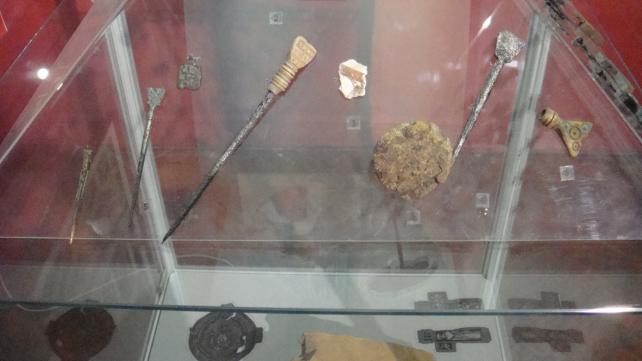 Ипатенко Е.В.
Ипатенко Е.В.
Литература
Летопись: Повесть временных лет, Нестора (XII в., дошла в летописях XIV - XV вв.)

Жития Святых: «Чтение о житии и погублении Бориса и Глеба»

Поучение: 
«Поучение Владимира Мономаха», нач. XII в. (наставление детям, автобиография)
«Слово», «Моление» Даниила Заточника, нач. XIII в. (1 – притчи, поучения, 2 – просьба-послание к князю, прославление князя)

Богослужебные книги: 
«Остромирово Евангелие», сер. XI в., по заказу боярина Остромира
«Слово о законе и благодати», киевский митрополит Иларион,  сер. XI в. (анализ Библии, о христианизации Руси)
«Мстиславо Евангелие»

Хождения: «Хождение игумена Даниила в Святые места»

Героический эпос: «Слово о полку Игореве», вторая половина XII в. (поход Новгород-Северского князя Игоря  Святославича на половцев в 1185 г.)
 
Переводная литература: «Александрия», «Повесть о Варлааме и царевиче Иоасафе», «История иудейской войны»
Ипатенко Е.В.
Васнецов В.М. После побоища Игоря Святославича с половцами(по эпосу «Слово о полку Игореве»)
Рекомендованная литература
1. История России. 6 класс. Учебник для общеобразовательных организаций. В 2 ч. / под ред. А.В. Торкунова. – Ч. 1. –М.: Просвещение, 2020. – С. 84-91.
2. История России с древнейших времен до наших дней: учебник: в 2 т. / под ред. Сахарова А.Н. –  Т.1. – М.: Проспект, 2019. – С. 137-151.
3. Любимов Л. Искусство Древней Руси. – М.: Просвещение, 1974. – 335 с.
Ипатенко Е.В.